Comisión Nacional para la Ganadería de CarneCuenta 2014 - 2015
Diciembre 2015
Temario
Estado del arte
Resultados del trabajo en conjunto
Desafíos 2016
Estado del Arte
2da
Diciembre 2014
Decreto 40
11/06/2002
Productividad y Gestión
Certificación de exportaciones
Agenda estratégica
Mercado interno
1era reunión
Junio 2014
Mercados externos
2015
Implementación
Agenda
Reuniones, talleres entre julio y octubre
“Un sector de producción, transformación y comercialización de carne bovina competitivo, con reglas claras, donde todos los eslabones de la cadena están articulados. Una cadena innovadora, rentable y sustentable”.
Actores
ODEPA
FIA
INIA
INDAP
SAG
CORFO
Resultados del trabajo conjunto
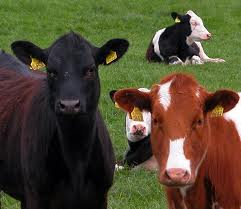 Subcomisión Productividad y gestión:
Reuniones ampliadas:
27 de marzo
23 de junio
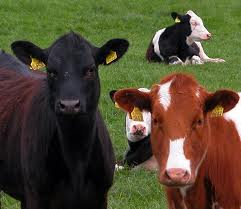 Resultados del trabajo conjunto
Subcomisión Productividad y gestión:
Reuniones comité estadísticas:
13 de abril
12 de junio
26 de agosto
23 de septiembre
Resultados del trabajo conjunto
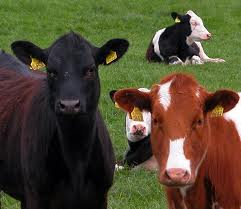 Subcomisión Mercado interno:
Reuniones ampliadas: 27 de marzo y 23 de junio
Resultados del trabajo conjunto
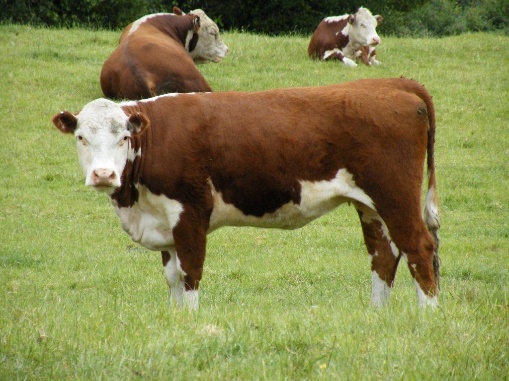 Subcomisión Mercado interno:
Reuniones ampliadas: 27 de marzo y 23 de junio
Resultados del trabajo conjunto
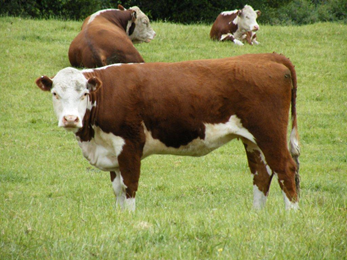 Subcomisión Mercado interno:
Reuniones ampliadas: 27 de marzo y 23 de junio
Resultados del trabajo conjunto
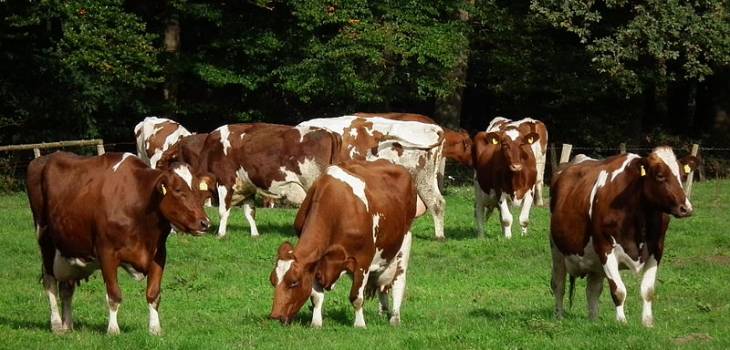 Subcomisión Mercado externo:
Reuniones ampliadas: 13 de abril
Resultados del trabajo conjunto en regiones
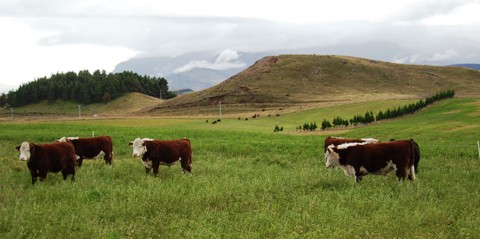 Mesa Bovina en la Región de Magallanes
Programa Estratégico Regional Bovino Patagonia. Región de Aysén
Mesa bovina de Magallanes:
En etapa de implementación de agenda: avances en manejo nutricional, sistematización de suelos de la región, programa de fomento para utilizar ERNC en los predios, diseño de modelos de gestión predial por zonas agroecológicas, avances en SIPEC y PABCO regional, entre otras.

Programa Estratégico Regional Bovino Patagonia: 
En etapa de diseño de la hoja de ruta.
Desafíos 2016 (temas avanzados)
Diseñar la campaña de promoción de la carne y buscar los fondos para financiar la campaña 
Participar en la discusión de las guías de alimentación del MINSAL y profundizar el vínculo con este Ministerio.
Formular el nuevo calendario de actividades del comité de estadísticas pecuarias
Retomar las actividades de la Brecha: Sistema de capacitación y transferencia tecnológica poco efectiva
Buscar fondos para financiar los proyectos presentados el 2015 y que no fueron aprobados
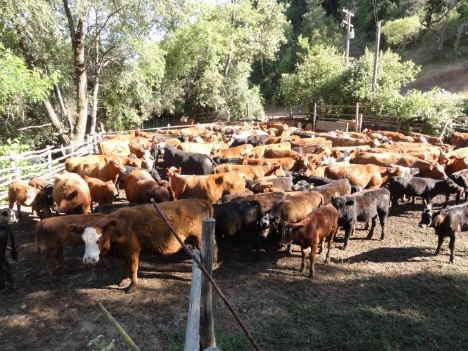 Desafíos 2016 (temas nuevos)
Propuesta de temas nuevas a abordar el 2016
Mesa de trabajo en genética animal (lineamientos, programas)
Realizar misión de penetración al mercado Chino e iniciar la apertura sanitaria con este país para subproductos; y realizar gira de prospección al mercado de EE.UU para carnes naturales y magras
Otras actividades programadas:
Evaluación de impacto del programa SIRSD-S
Taller de discusión de dos estudios de financiamiento para el sector:
“Diseño de instrumentos financieros para la adquisición de activos biológicos vía leasing ganadero y lease-back ganadero” (FIA)
“Condiciones de acceso a financiamiento para agricultores frutícolas, hortícolas y ganaderos” (Odepa)
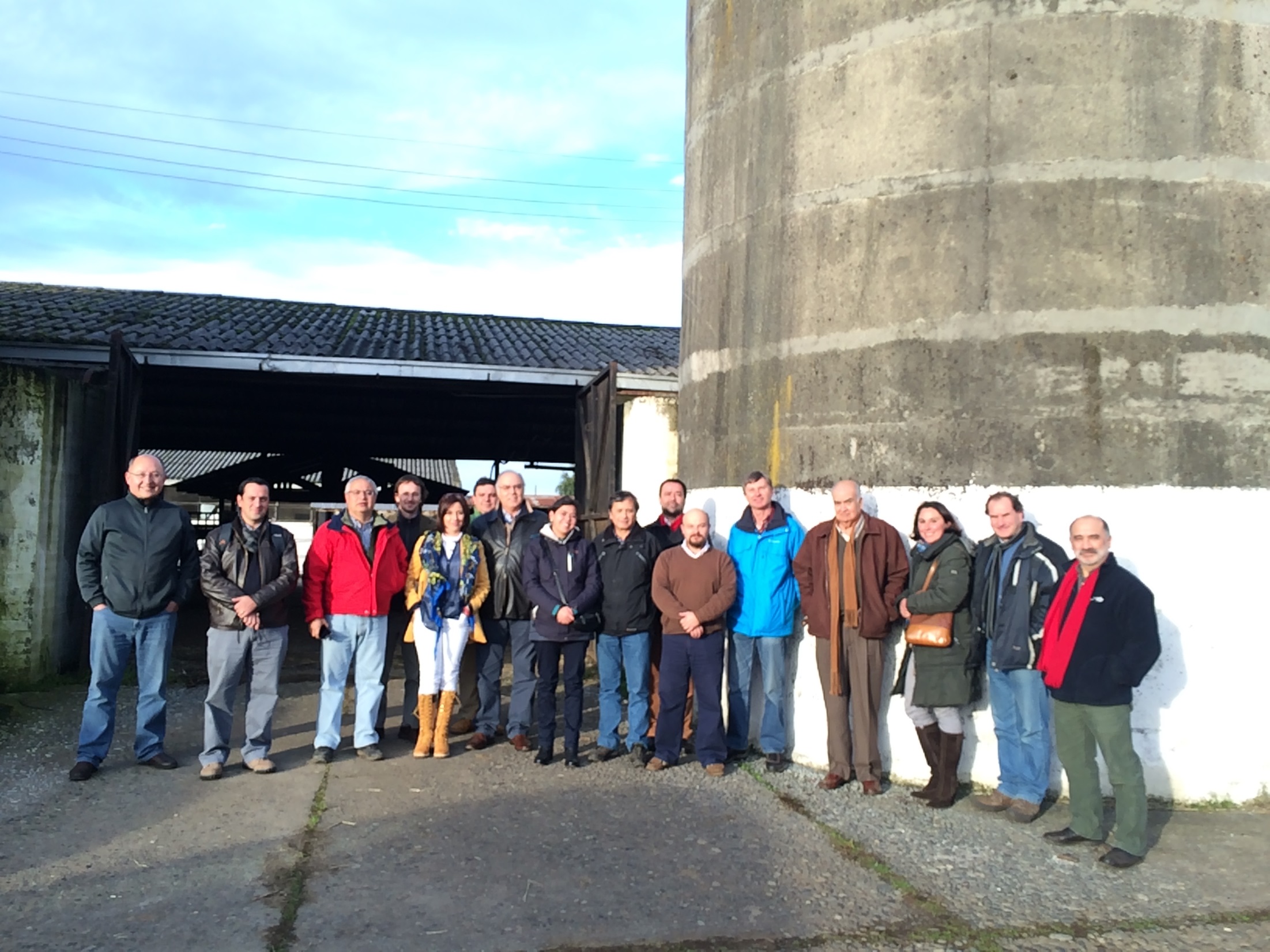 23 de junio del 2015. INIA Carillanca, Temuco.
Muchas gracias
Romina Aguirre
raguirre@odepa.gob.cl